MATH/CMSC 456 :: UPDATED COURSE INFO
Instructor: Gorjan Alagic (galagic@umd.edu); ATL 3102, office hours: by appointment
Textbook: Introduction to Modern Cryptography, Katz and Lindell;

Webpage: alagic.org/cmsc-456-cryptography-spring-2020/ (slides, reading posted here);
Piazza: piazza.com/umd/spring2020/cmsc456
ELMS: active, slides and reading posted there, homework 2 due midnight Thursday.
Gradescope: active, access through ELMS.

TAs (Our spot: shared open area across from AVW 4166)
Elijah Grubb (egrubb@cs.umd.edu) 11am-12pm TuTh (AVW);
Justin Hontz  (jhontz@terpmail.umd.edu) 1pm-2pm MW (AVW);
Additional help:
Chen Bai (cbai1@terpmail.umd.edu) 3:30-5:30pm Tu (2115 ATL – inside JQI)
Bibhusa Rawal (bibhusa@terpmail.umd.edu) 3:30-5:30pm Th (2115 ATL – inside JQI)
MD5
1992
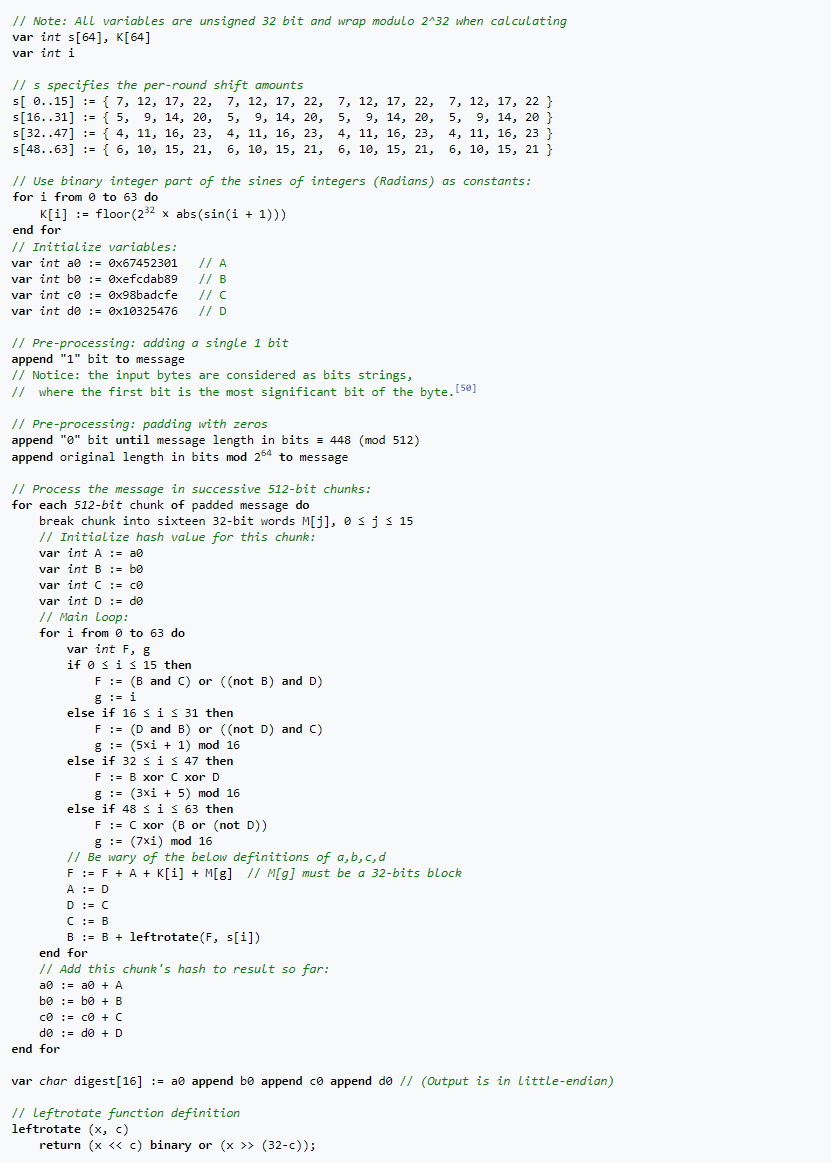 RECAP: HASH FUNCTIONS
SHA3
2015
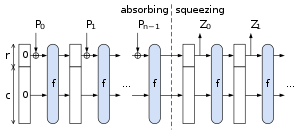 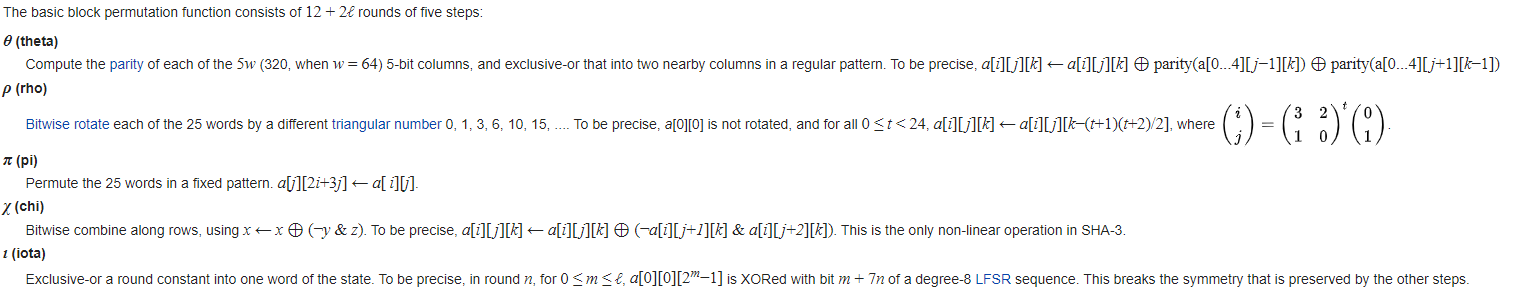 RECAP: HASH FUNCTIONS
RECAP: HASH FUNCTIONS, FORMALLY
Why? In practice, anyone can look up 
hash function spec
RECAP: COLLISION-RESISTANCE
RECAP: COLLISION-RESISTANCE
RECAP: HASH-and-MAC
What is collision resistance good for?
Authentication!








In pictures:
RECAP: HASH-and-MAC
RECAP: HASH-and-MAC
RECAP: HASH-and-MAC
RECAP: HASH-and-MAC
RECAP: HASH-and-MAC
RECAP: HASH-and-MAC
HASH FUNCTIONScontinued
Reading: (p.156-160, 174-181)
HASH FUNCTIONS continued
More on hash functions:

Keyed vs unkeyed;

Arbitrary-length inputs vs fixed-length inputs; 

Hash functions as random oracles.
HASH FUNCTIONS, FORMALLY
Keyed vs unkeyed hash functions.

I did something funny…
I first cited some public hash functions (like MD5 and SHA3)…
… clearly, these hashes do not have a “key.” They are fixed algorithms!
but then I defined a hash function to have a key!
and that key seems pretty critical!

This is pretty standard in cryptography. Why?

Why do we use keyed hash functions in formal reasoning?
HASH FUNCTIONS, FORMALLY
HASH FUNCTIONS continued
More on hash functions:

Keyed vs unkeyed;

Arbitrary-length inputs vs fixed-length inputs; 

Hash functions as random oracles.
HASH FUNCTIONS: ARBITRARY-LENGTH INPUTS
SHA3
2015
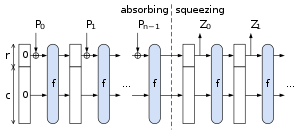 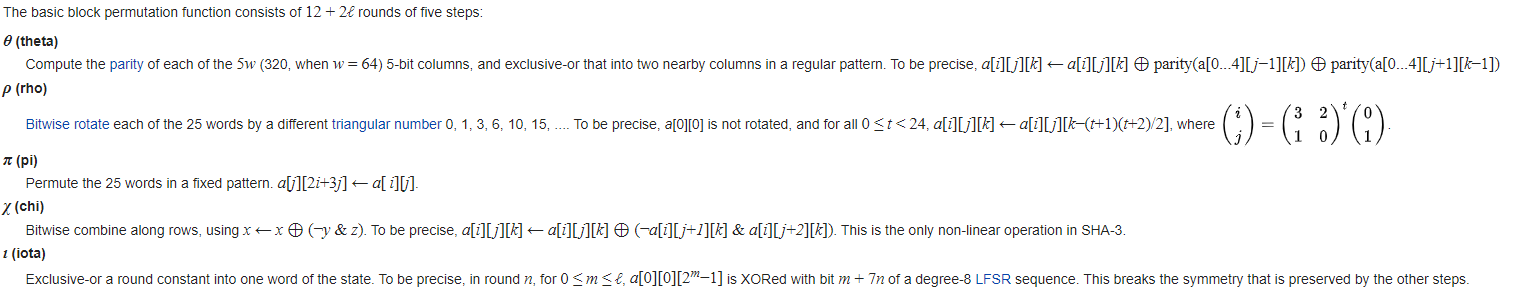 HASH FUNCTIONS: ARBITRARY-LENGTH INPUTS
…
CBC-MAC vs Merkle-Damgård
Compare: CBC-MAC





Compare: Merkle-Damgård transform
…
. . .
Merkle-Damgård transform
.
…
Merkle-Damgård transform
Remember:
critical property we needed for integrity checks…
… and for Hash-and-MAC…
… was collision-resistance!

What happens when we apply MD?



See book for proof. It’s fairly straightforward.
HASH FUNCTIONS continued
More on hash functions:

Keyed vs unkeyed;

Arbitrary-length inputs vs fixed-length inputs; 

Hash functions as random oracles.
RANDOM ORACLES
Recall:
We constructed stuff from the collision-resistant property.

But in practice, for good hash functions:
nobody knows what to do except evaluate;
and, when they evaluate…
… they can’t distinguish output from random!
(can you come up with a “security game” for this task?)


This is much stronger than just collision-resistance!
SHA3
2015
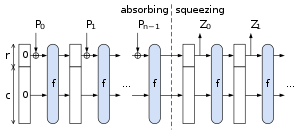 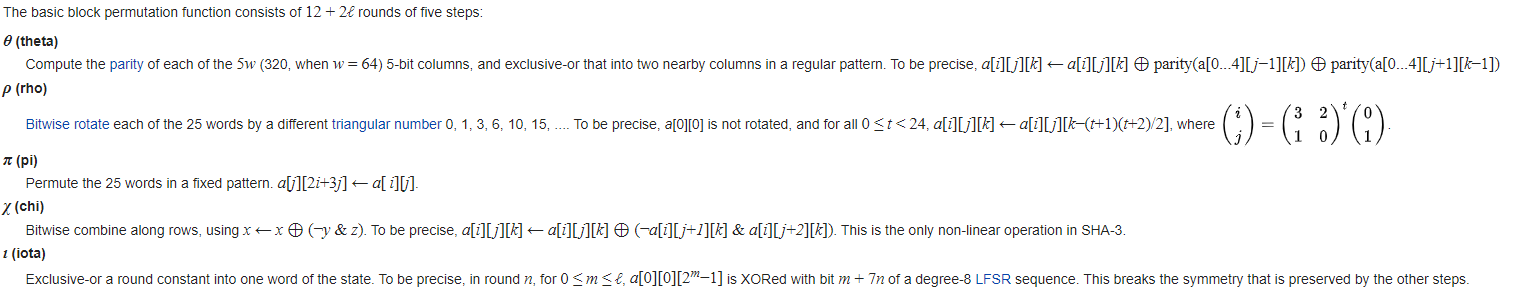 RANDOM ORACLES
LOOKS LIKE
A strong hash function (like SHA-3) 
is developed and standardized.
RANDOM ORACLES
Some caveats:
this is just a general impression;
for example:
A hash function is a fixed, deterministic object;
A random oracle is drawn from a distribution of functions.
So we should be careful!

But what can we do in such a model?

It’s called “The Random Oracle Model” (ROM.)

Let’s assume that it’s real. What does it get us?
RANDOM ORACLES
RANDOM ORACLES
…
Random Oracle Model (ROM).
What crypto can we build in this model?
ROM
?
PRG
PRF
collision-resistant hash
IND-CPA
encryption
unforgeable MAC
(fixed-length)
unforgeable MAC
(arbitrary-length)
IMPORTANT!
NEW IDEAS!
Key
Key
Honestly generated
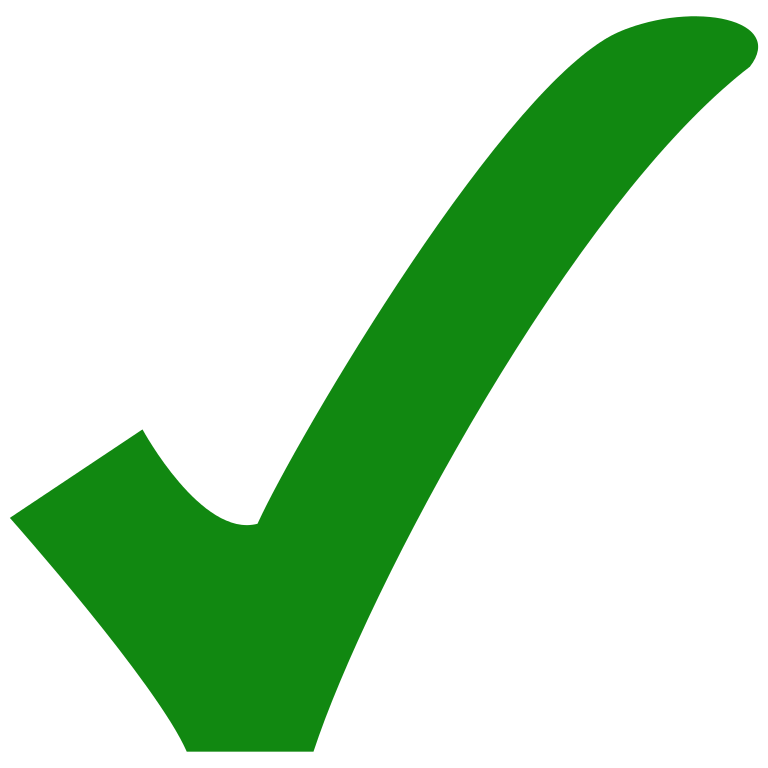 Key
Key